আজকের পাঠে সবাইকে স্বাগতম
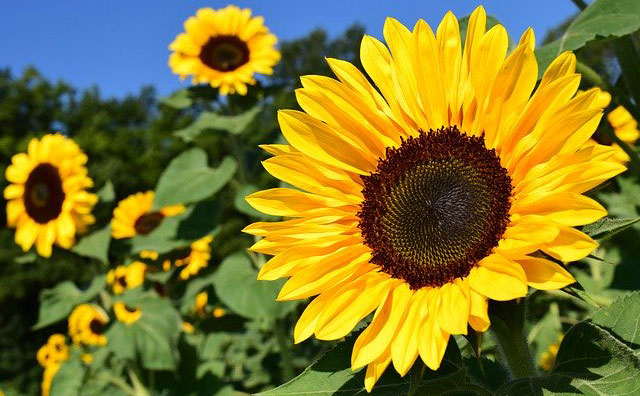 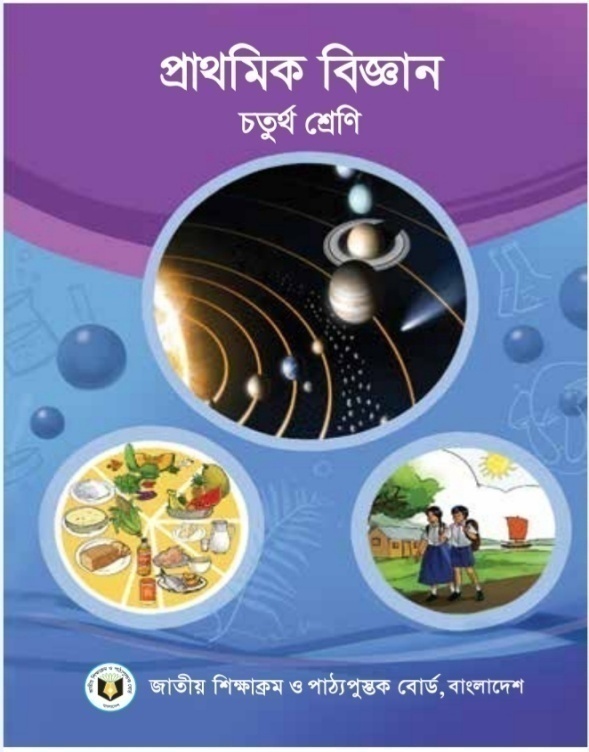 পরিচিতি
টুম্পা বড়ুয়া
সহকারি শিক্ষক
চাপড়া সরকারি প্রাথমিক বিদ্যালয়
পটিয়া, চট্টগ্রাম।
বিষয়: প্রাথমিক বিজ্ঞান
শ্রেণি: চতুর্থ
অধ্যায়: ৪
সময়: ৪০ মিনিট
নিচের ছবিটি লক্ষ করে অনুমান কর আজকের পাঠের বিষয়
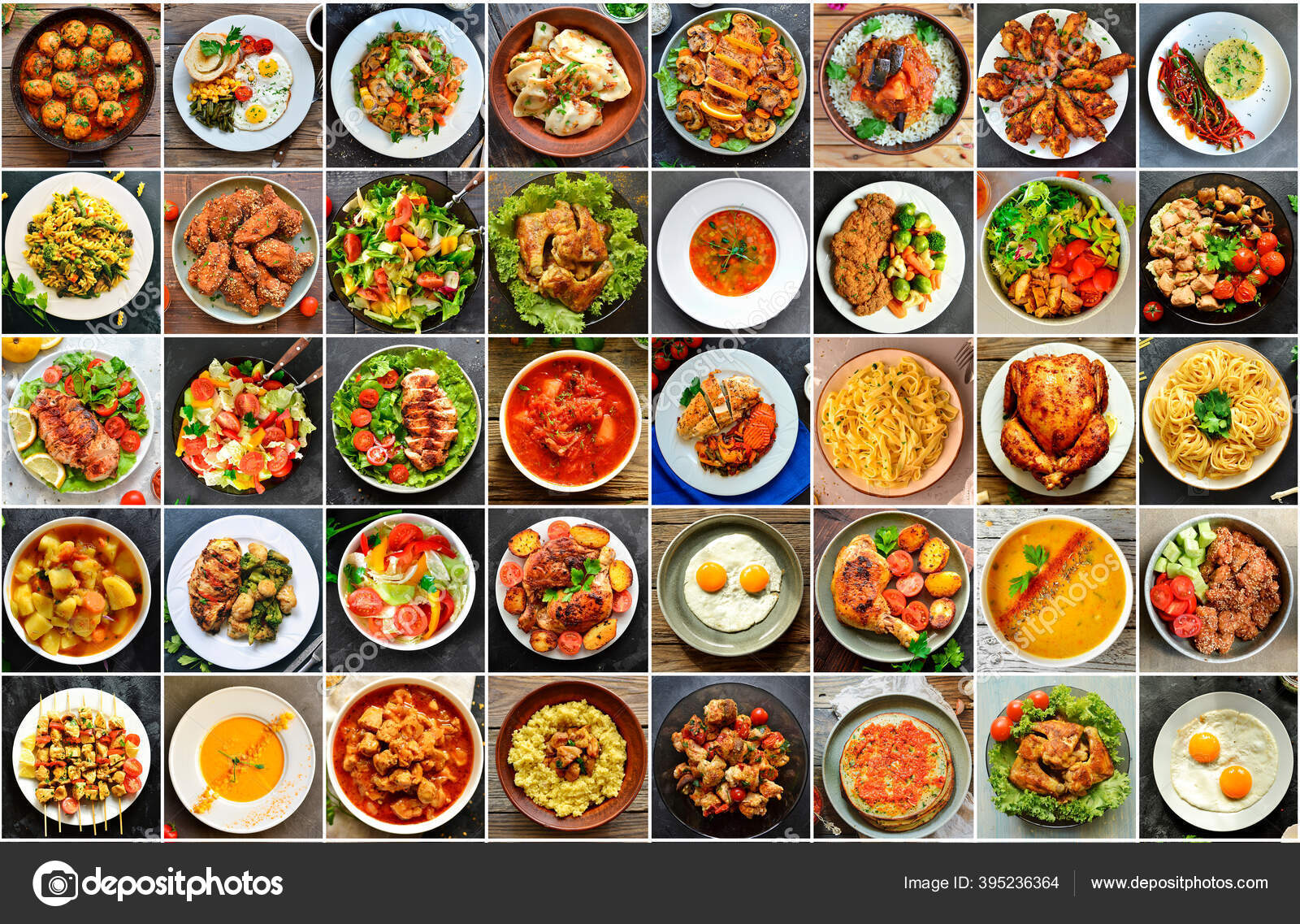 আজকের পাঠ : খাদ্য
     অধ্যায় :  ৪
                      পাঠ :  খাদ্যের উৎস
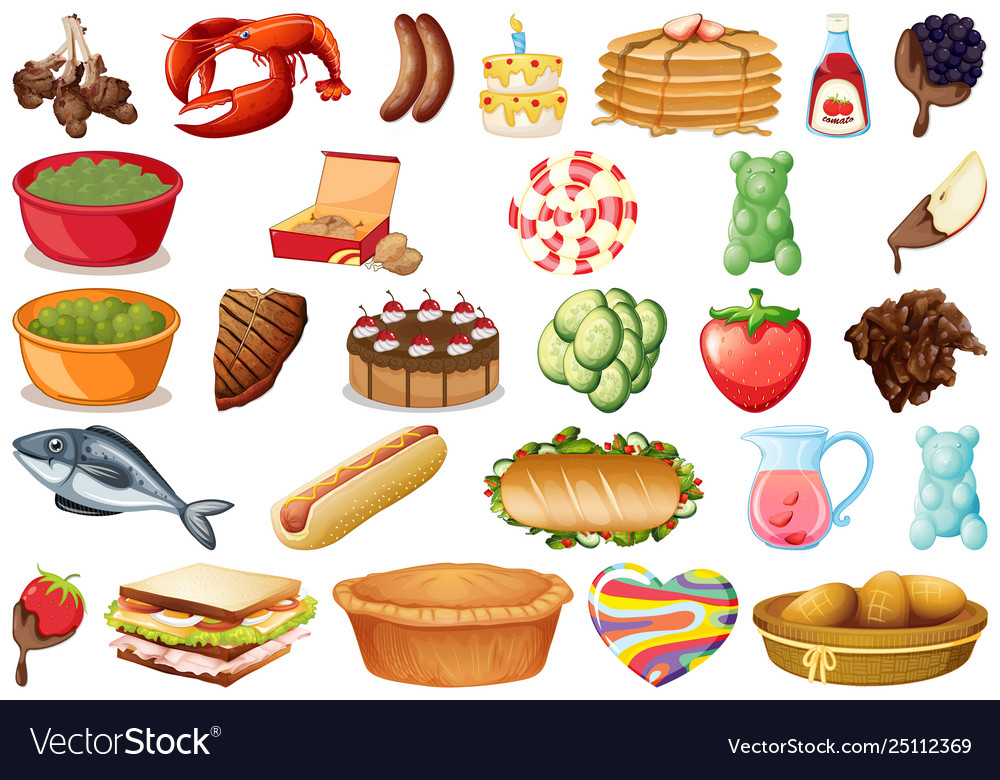 শিখনফল :
এই পাঠ শেষে শিক্ষার্থীরা

৮.৪.১  খাদ্যের উৎস সম্পকে বলতে পারবে।
৮.৪.২  উদ্ভিদ থেকে প্রাপ্ত খাদ্যের নাম বলতে পারবে।
৮.৪.৩  প্রাণী থেকে প্রাপ্ত খাদ্যের নাম বলতে পারবে।
৮.৪.৪  খাদ্যের প্রকারভেদ বলতে পারবে।
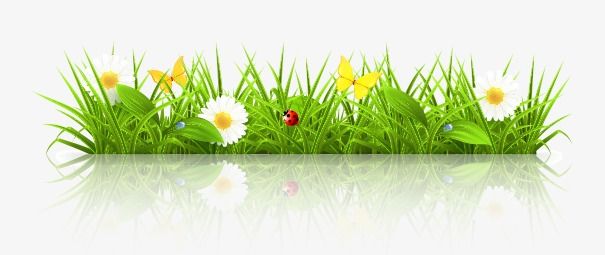 ছবিতে কী দেখতে পাচ্ছো ?
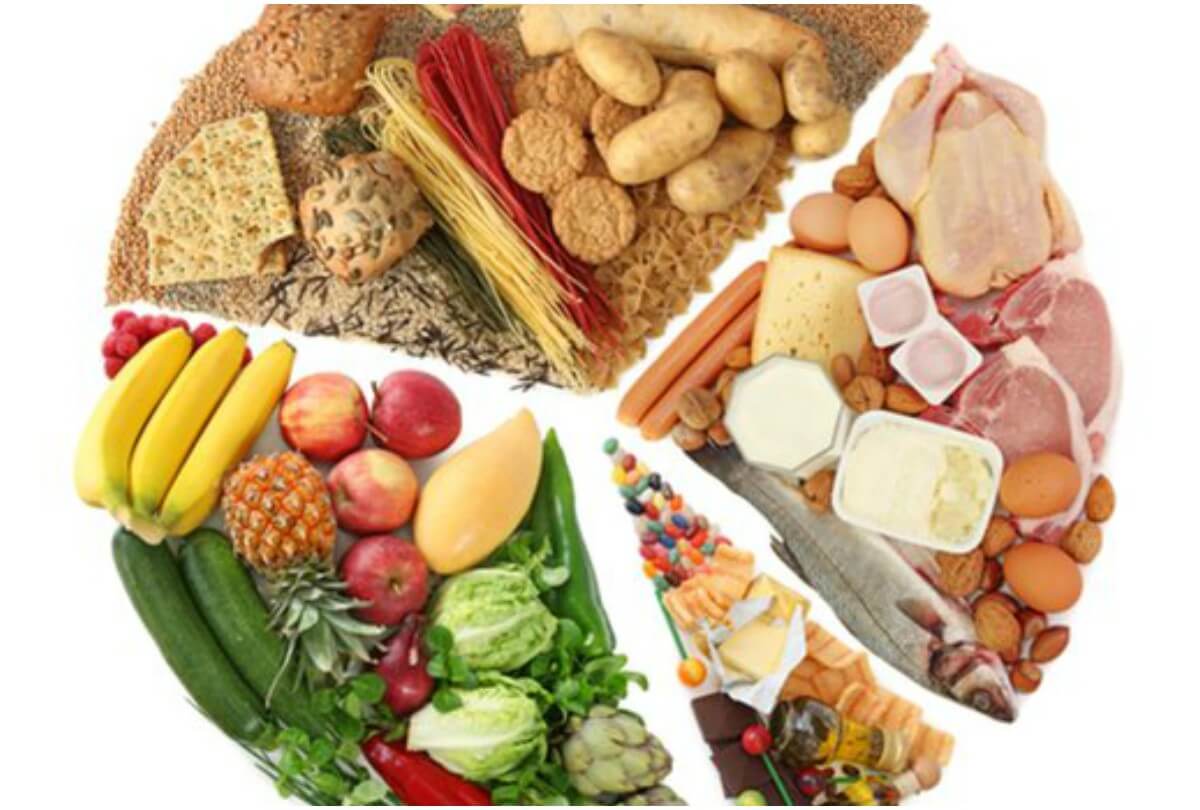 পরিবেশের বিভিন্ন উদ্ভিদ ও প্রাণী থেকে আমরা নানা রকম খাবার পেয়ে থাকি।
একক কাজ :  নিচের ছকটিতে উদ্ভিজ্জ খাদ্যদ্রব্য ও                                                                          প্রাণিজ খাদ্যদ্রব্যের তালিকা করি
নিচের ছবিগুলো কী ধরনের খাদ্যদ্রব্য?
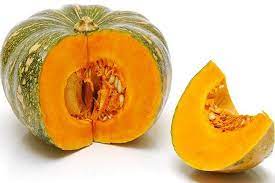 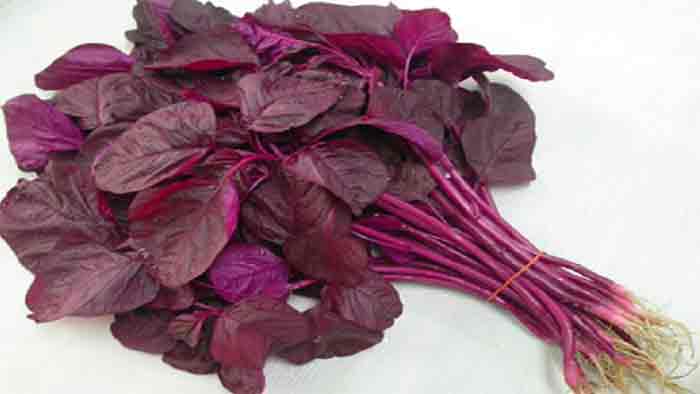 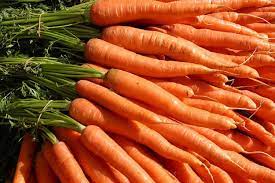 উদ্ভিজ্জ খাদ্যদ্রব্য: উদ্ভিদ থেকে প্রাপ্ত বিভিন্ন ধরনের খাবারকে উদ্ভিজ্জ খাদ্যদ্রব্য বলে।
উদ্ভিজ্জ খাদ্যদ্রব্যের ছবি
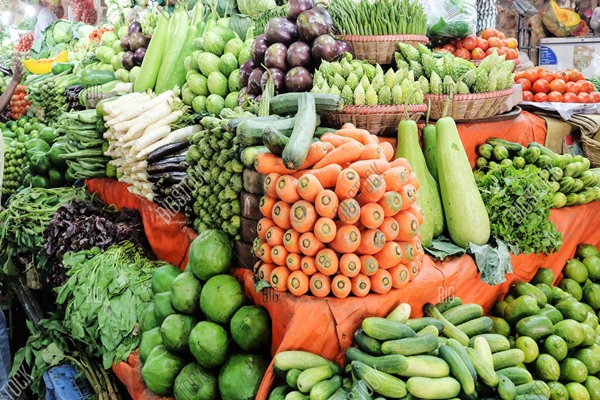 বিভিন্ন ধরনের সবজি
উদ্ভিজ্জ খাদ্যদ্রব্যের ছবি
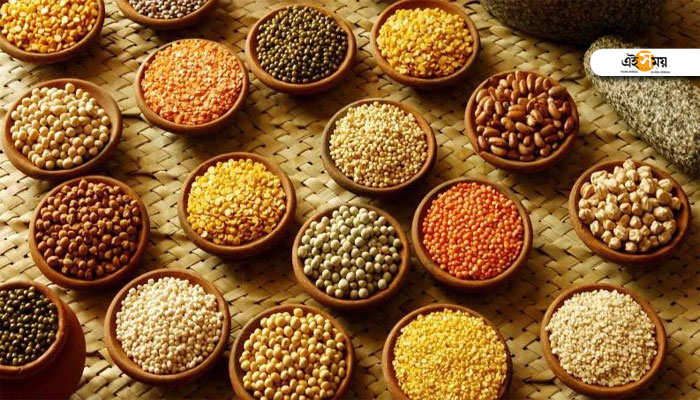 বিভিন্ন ধরনের ডাল
উদ্ভিজ্জ খাদ্যদ্রব্যের ছবি
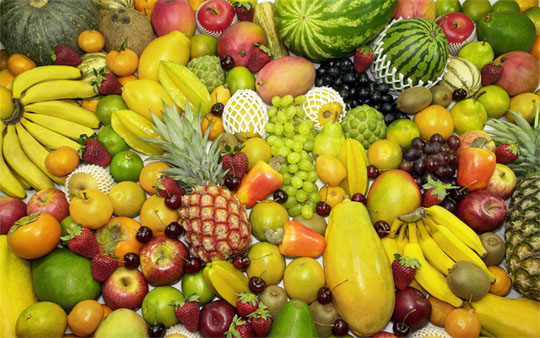 বিভিন্ন ধরনের ফল
নিচের ছবিগুলো কী ধরনের খাদ্যদ্রব্য?
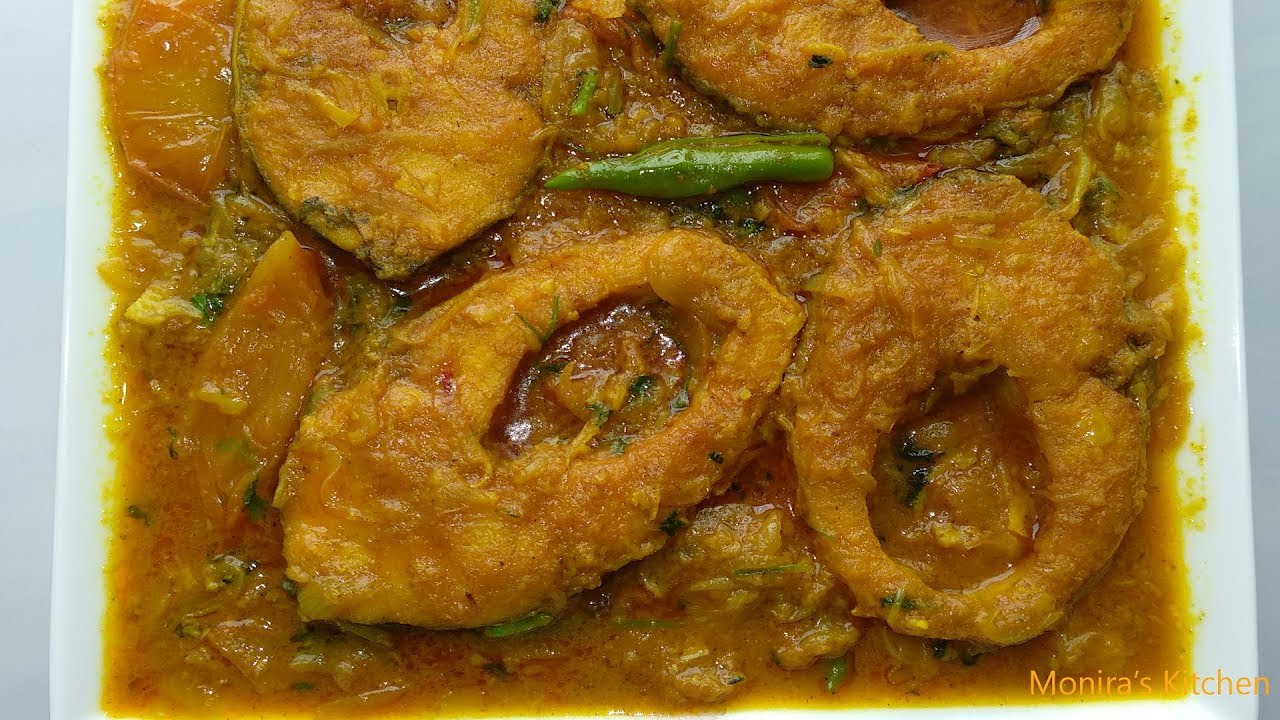 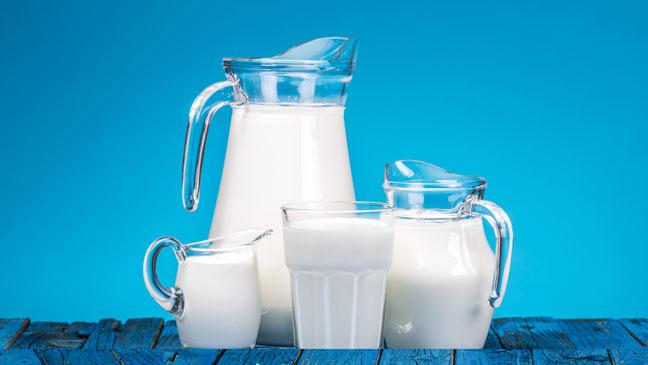 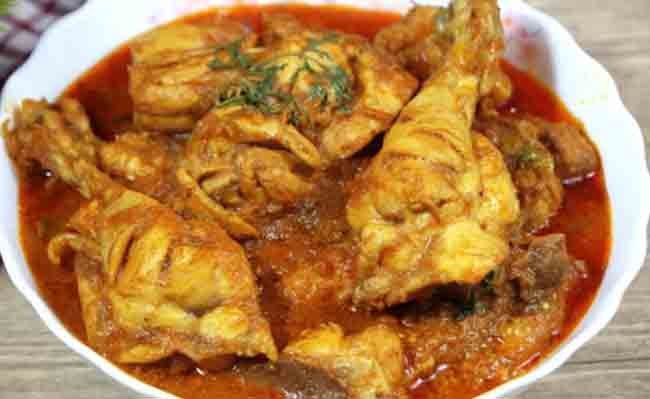 প্রাণিজ খাদ্যদ্রব্য: প্রাণী থেকে প্রাপ্ত বিভিন্ন ধরনের খাবারকে প্রাণিজ খাদ্যদ্রব্য বলে।
প্রাণিজ খাদ্যদ্রব্যের ছবি
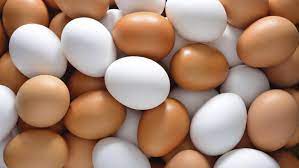 ডিম
প্রাণিজ খাদ্যদ্রব্যের ছবি
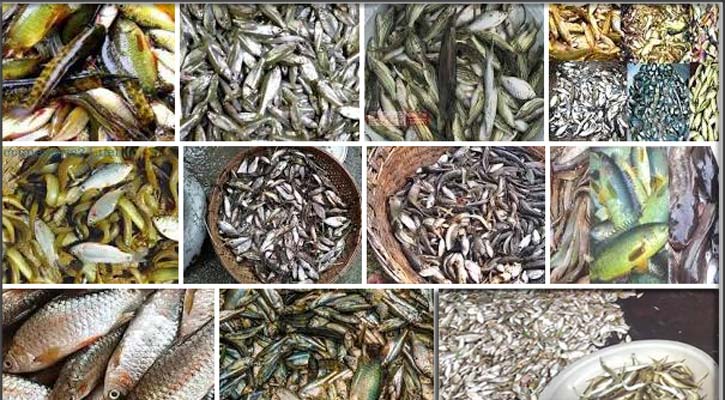 বিভিন্ন ধরনের মাছ
প্রাণিজ খাদ্যদ্রব্যের ছবি
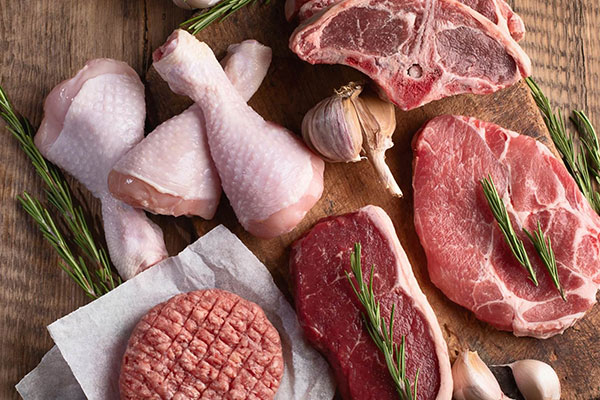 মাংস
প্রাণিজ খাদ্যদ্রব্যের ছবি
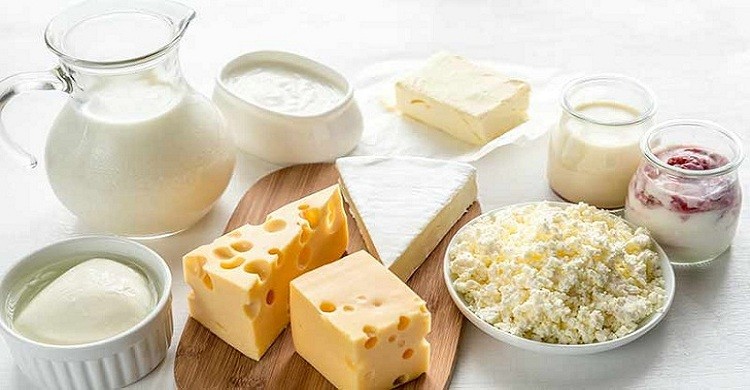 দুগ্ধজাত খাবার
দলীয় কাজ : উৎস অনুসারে খাদ্যের প্রকারভেদ লেখ।     উদাহরণসহ।
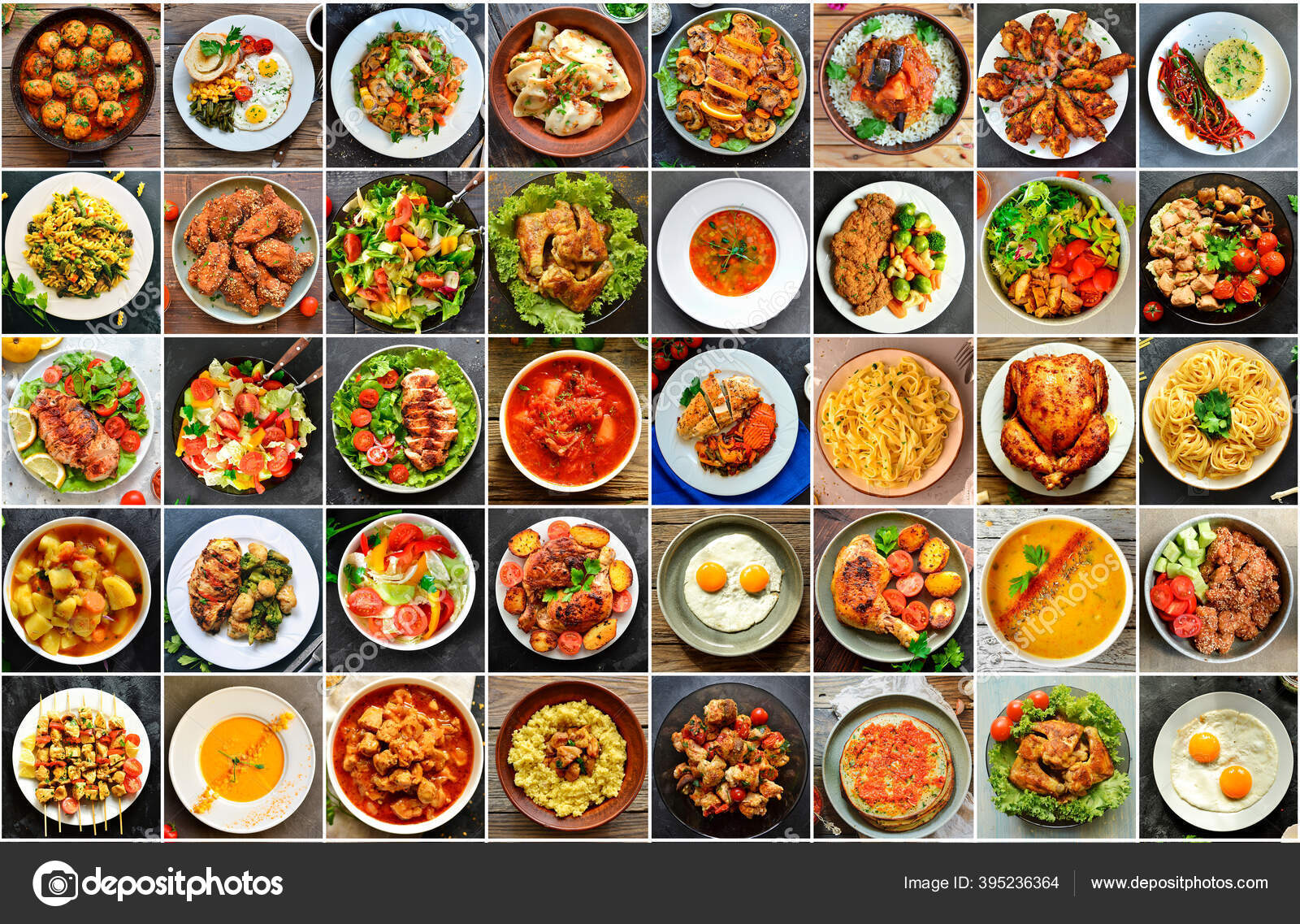 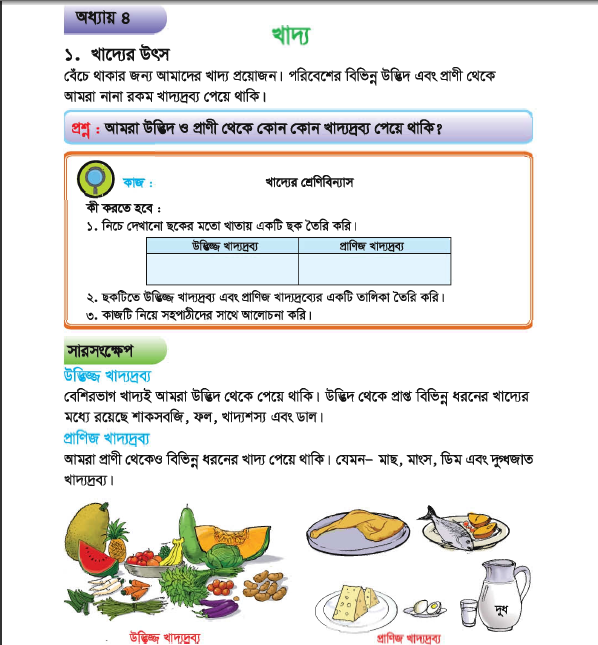 পাঠ্যবইয়ের পৃষ্ঠা নং ২৮ পড়ি
মূল্যায়ন

উদ্ভিজ্জ খাদ্যদ্রব্য কাকে বলে?

প্রাণিজ খাদ্যদ্রব্য কাকে বলে?

৩)   ডাল কী ধরণের খাদ্যদ্রব্য?
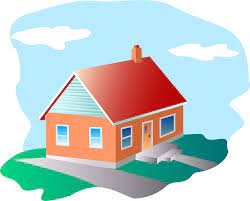 বাড়ির কাজ : উদ্ভিজ্জ ও প্রানিজ খাদ্যদ্রব্যের পাঁচটি
 করে উদাহরণ লিখে আনবে।
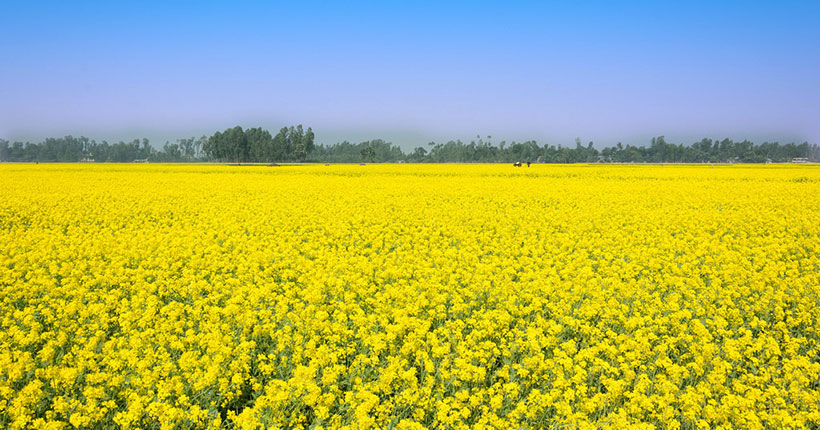 সবাইকে ধন্যবাদ